Division of Water Restoration Assistance
Funding Overview
December 2016
Water Restoration Assistance
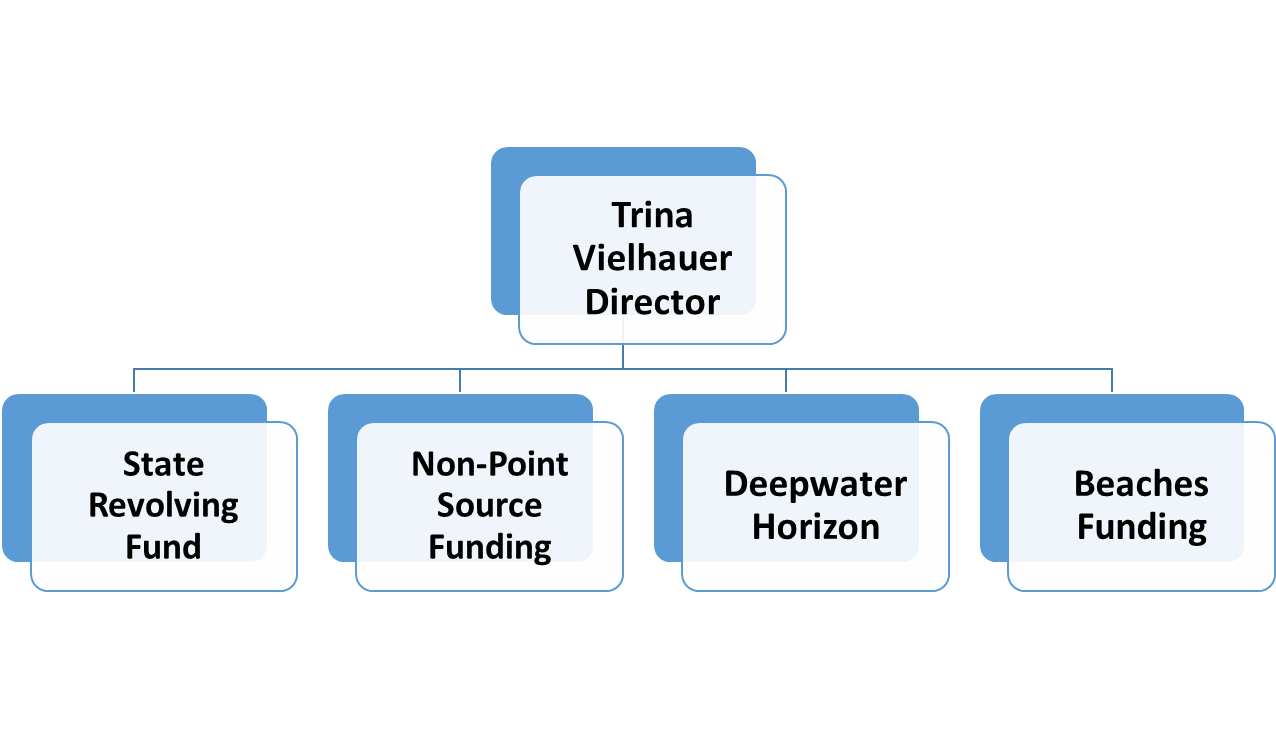 2
Division Priorities
Timeliness and process consistency
Leveraging staff resources
Coordination with stakeholders
Managing special projects
Water-related legislative appropriations
Springs appropriations
Create funding opportunities
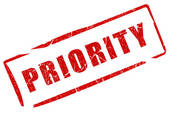 3
[Speaker Notes: How can the Division get money to the communities more effectively?]
State Revolving Fund
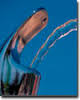 Drinking water:
Preconstruction loans 
Construction loans 


Clean water:
Planning loans
Design loans
Construction loans


Small community grant program:
Grant combined with a loan
Principal forgiveness 
Disadvantaged communities
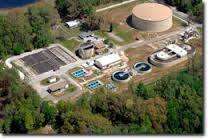 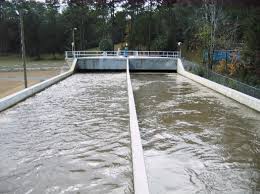 4
[Speaker Notes: Low interest loan program historically focused on water pollution control facilities-- primarily drinking water and clean water.

Federally funded with about 20% state matching funds. 

As loans are repaid, funds are made available to loan for new projects. 

About $4B has been loaned to date. Eventually, program will be self sustaining and will not need annual federal and state additions. 

SRF has a small communities grant program- essentially a principal forgiveness program, for disadvantaged communities.]
SRF Innovative Projects
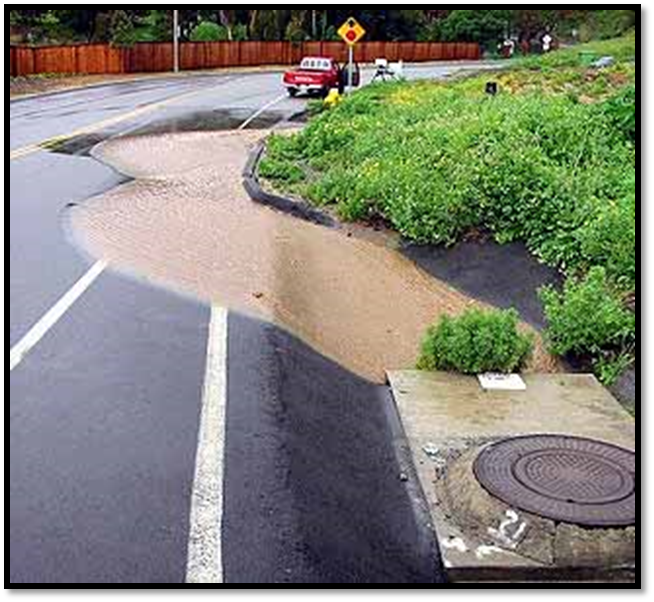 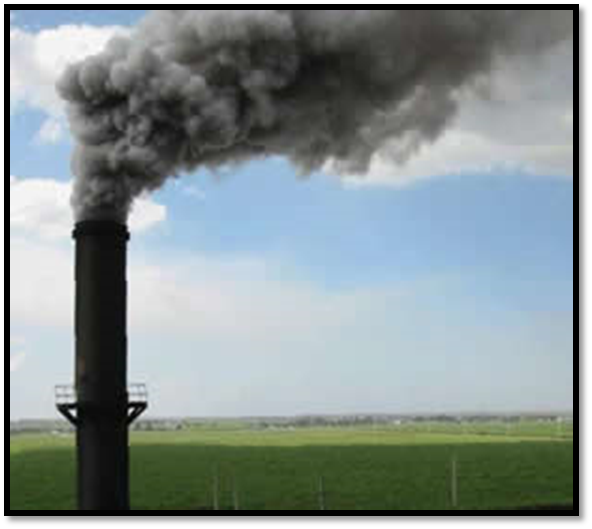 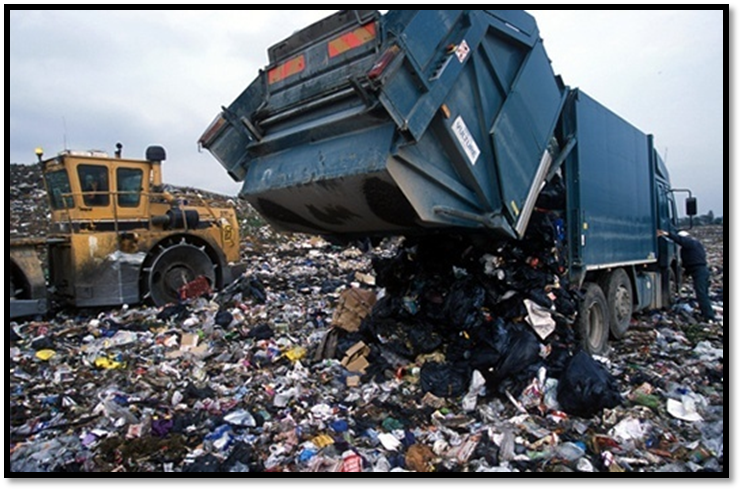 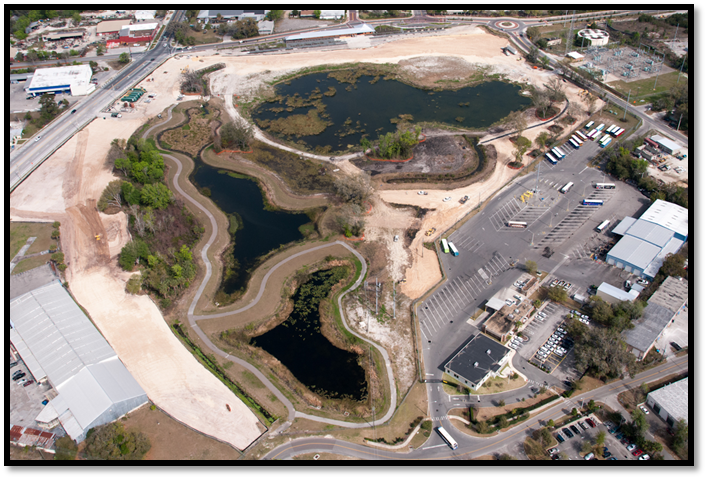 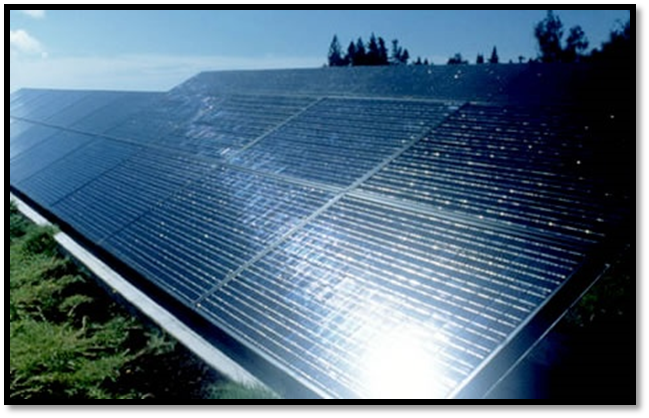 5
[Speaker Notes: Some creative uses of the program have involved…

Storm water management…with a water quality component.
Landfill management – when no National Pollutant Discharge Elimination System (NPDES) permit is required.
Atmospheric deposition reduction projects- when clear connection between manmade pollution and water quality is demonstrated.
Green Power consumption or production  projects.
Conversion of Brownsfield site- following remediation, site was converted into stormwater management system.]
Non-Point Source Grants
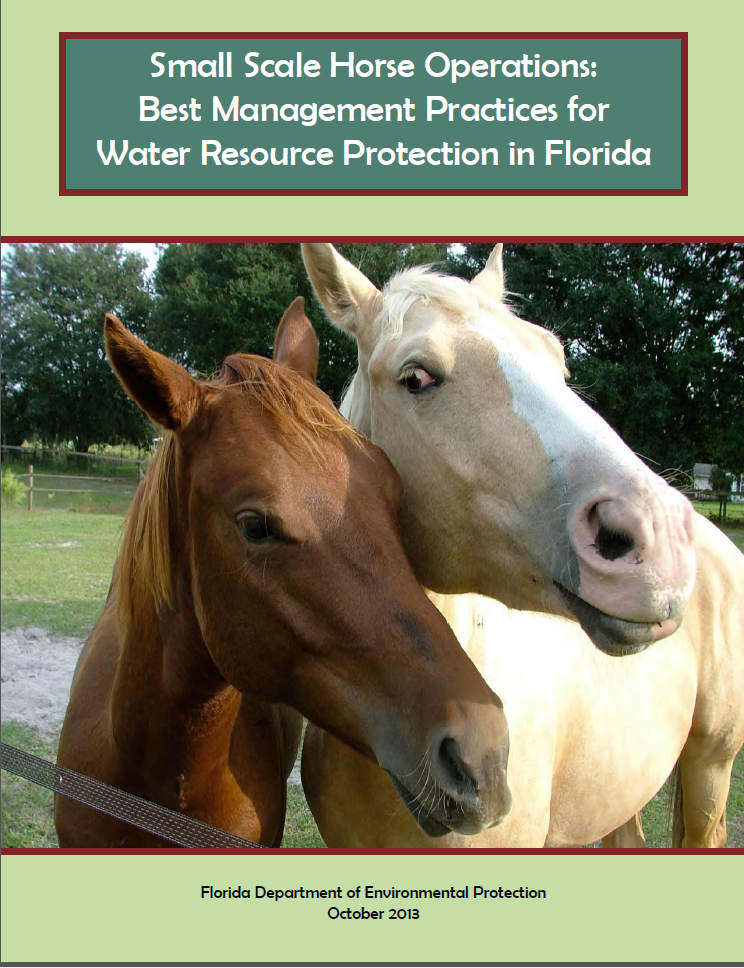 Emphasis is placed upon:
Addressing pollutants in impaired water bodies
Implementing watershed plans
Use of innovative BMPs 
Public education 	& training
“Prior to entry into a major conveyance system”
6
319(h) & TMDL Grants
319(h) EPA Clean Water Act Grant
Federally funded grant
~$5 million annually
40% match requirement
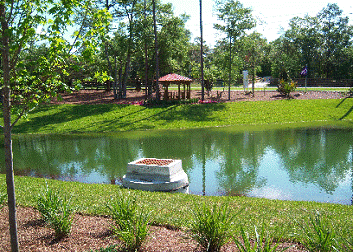 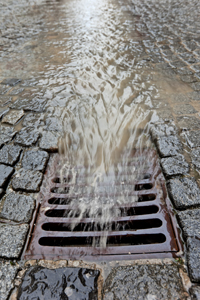 TMDL Water Quality Restoration Grant
State funded grant 
$3 million annually
50% match requirement
7
[Speaker Notes: Program mostly funds Urban Stormwater Projects- 
	BMP construction for stormwater treatment, like bioswales, wet detention ponds, low impact design, wetland restoration
But can also fund:
Septic Tank Pollution Abatement Projects
Agricultural BMP Development, Monitoring &/or Evaluation
Silvicultural Best Management Practices (BMPs)
Erosion / Sediment Control]
Deepwater Horizon Unit
(NRDA)  Natural Resource Damage Assessment

(NFWF)  National Fish and Wildlife Foundation -Gulf Environmental Benefit Fund 

(RESTORE) Resources and Ecosystems Sustainability, 
     Tourist  Opportunities, and 
     Revived Economies of the
     Gulf Coast Act of 2012
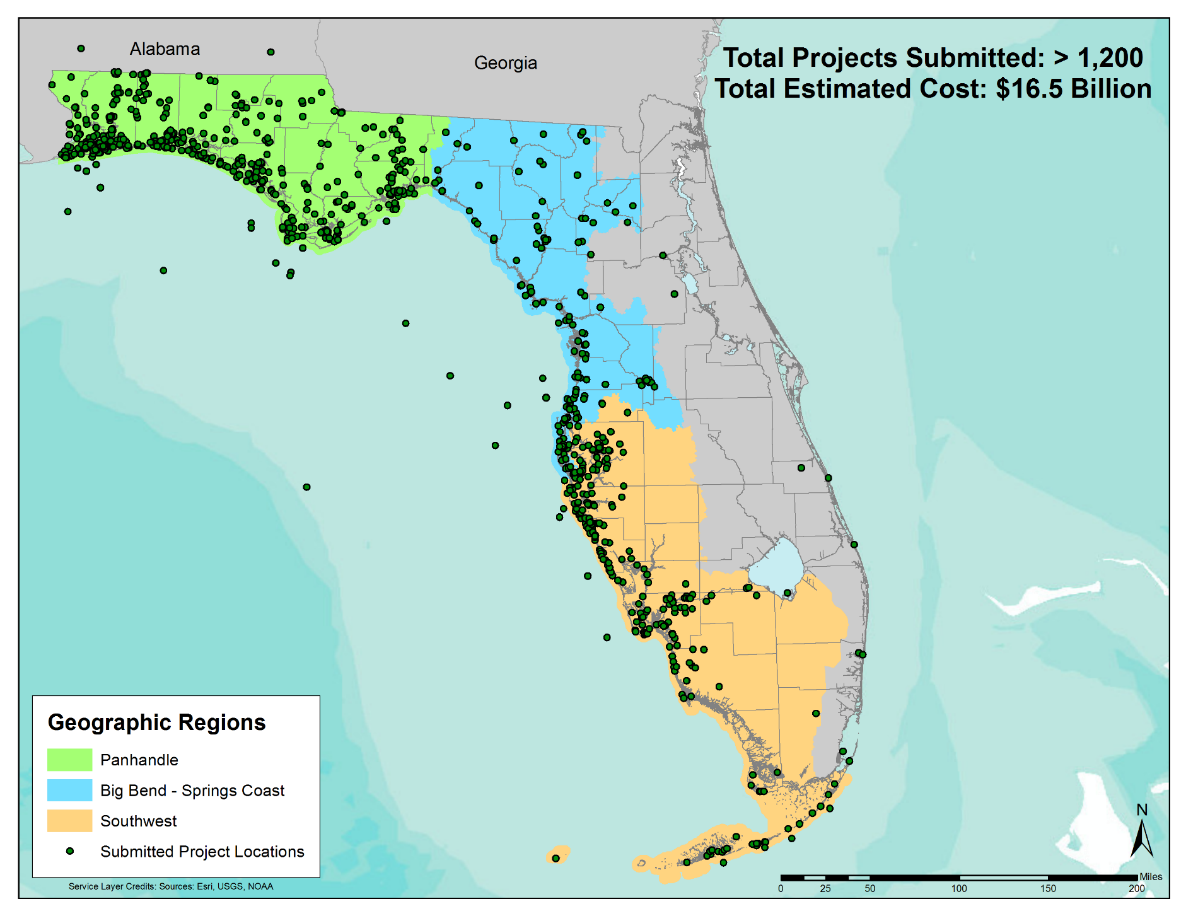 8
[Speaker Notes: In 2015, the BP settlement identified approximately $18 BILLION in economic claims, between Clean Water Act Penalties, NRDA, State and Local Agencies

About $2B is anticipated to flow into the state of Florida for restoration.]
Funding Sources and Project Types
9
[Speaker Notes: NRDA- Provides funds to off-set injuries (species, habitat, and human use)

NFWF- Benefits Natural Resources- restoration to impacted resources

RESTORE-  ecological and economic restoration not limited to damages sustained in the oilspill]
Nonmandatory Land Reclamation
Who:  Private Land owners of lands mined prior to regulatory requirement for reclamation
What: Voluntary reclamation where costs often exceed land value 
Where: Eligible phosphate mines disturbed between 1910 and 1975
When: Program began disbursing funds in 1983
Why: To improve environmental and economic utility of lands by removing safety hazards and improving water quality and quantity.
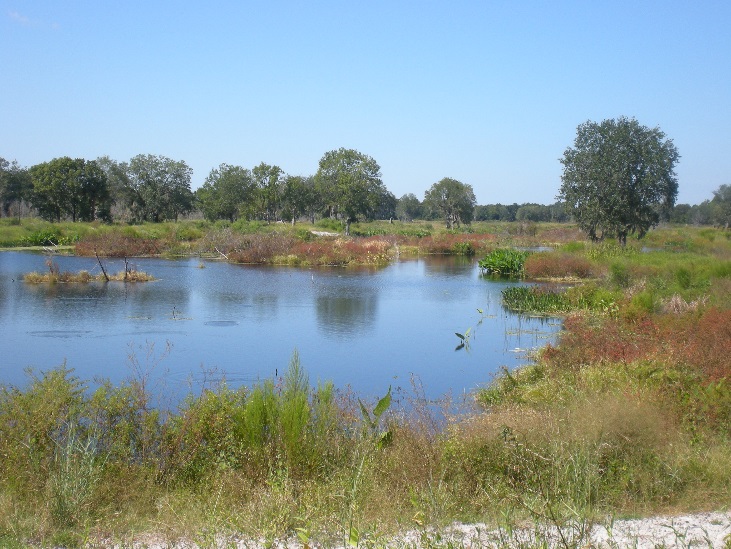 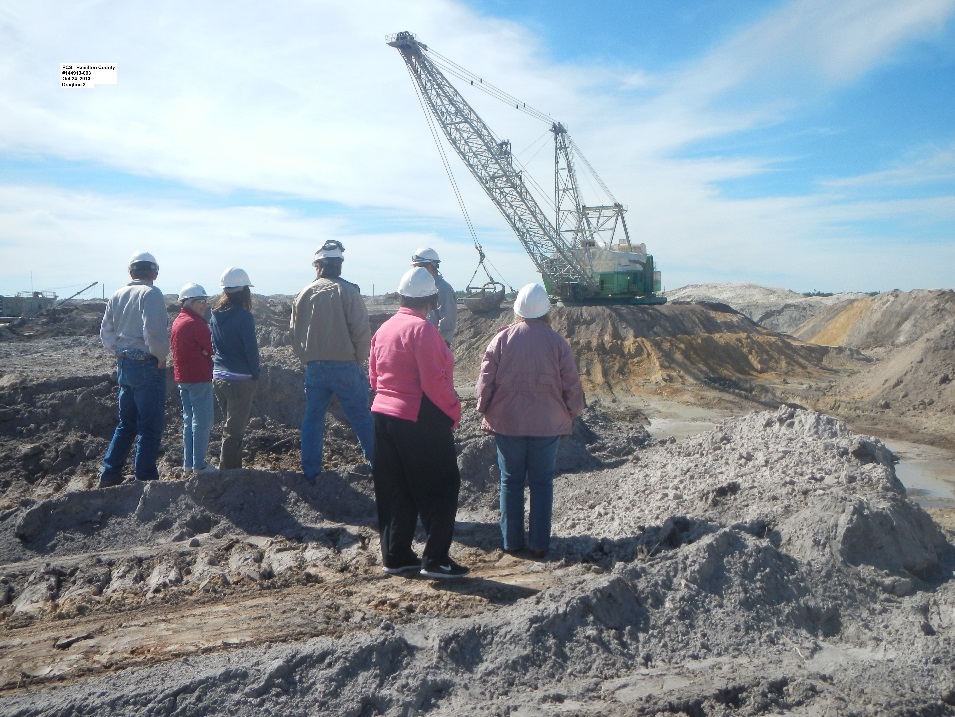 10
Land Reclamation
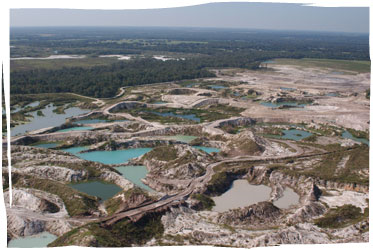 During
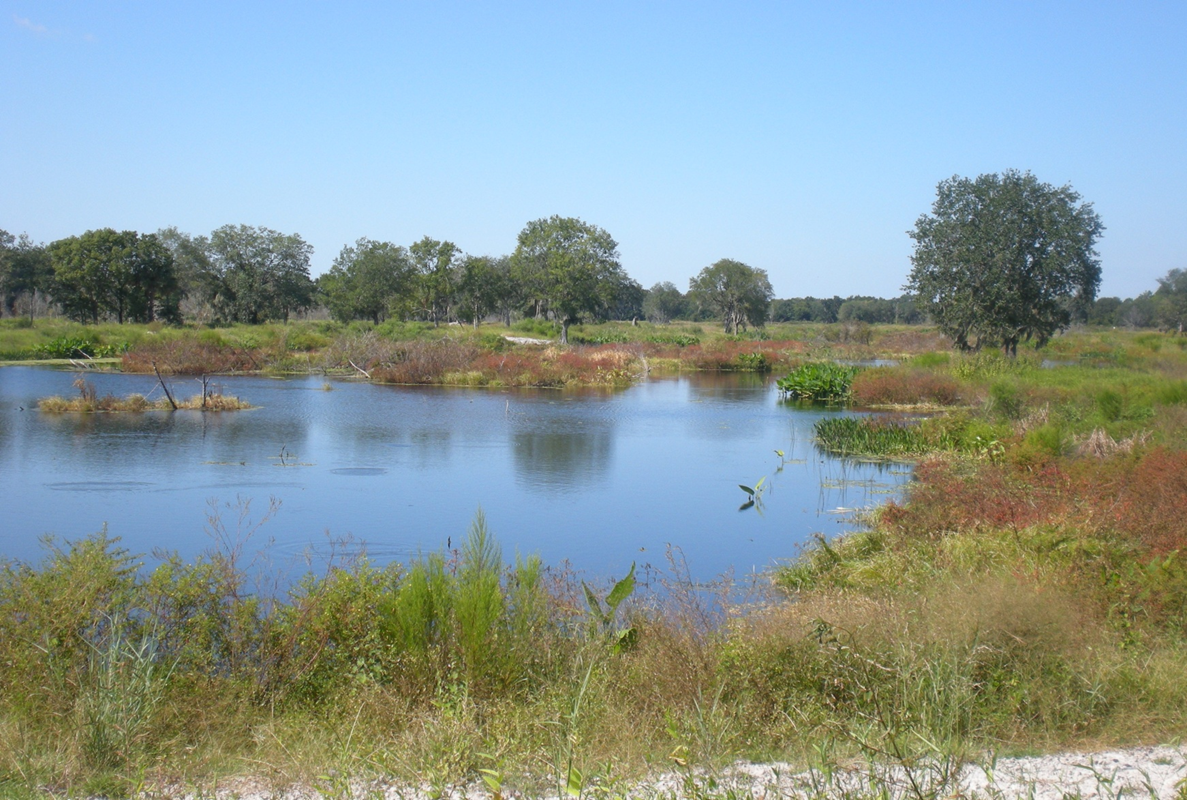 TENOROC FISH & MANAGEMENT AREA  CLEARING & EARTHMOVING ACTIVITIES (APRIL 2010) – CONSTRUCTION OF EAST WATERFOWL AREA (Post reclamation)
AFTER
East Pass IMP/Norriego Point
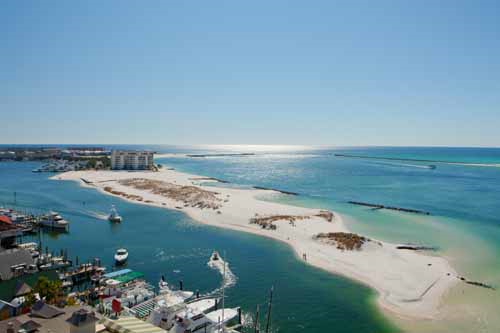 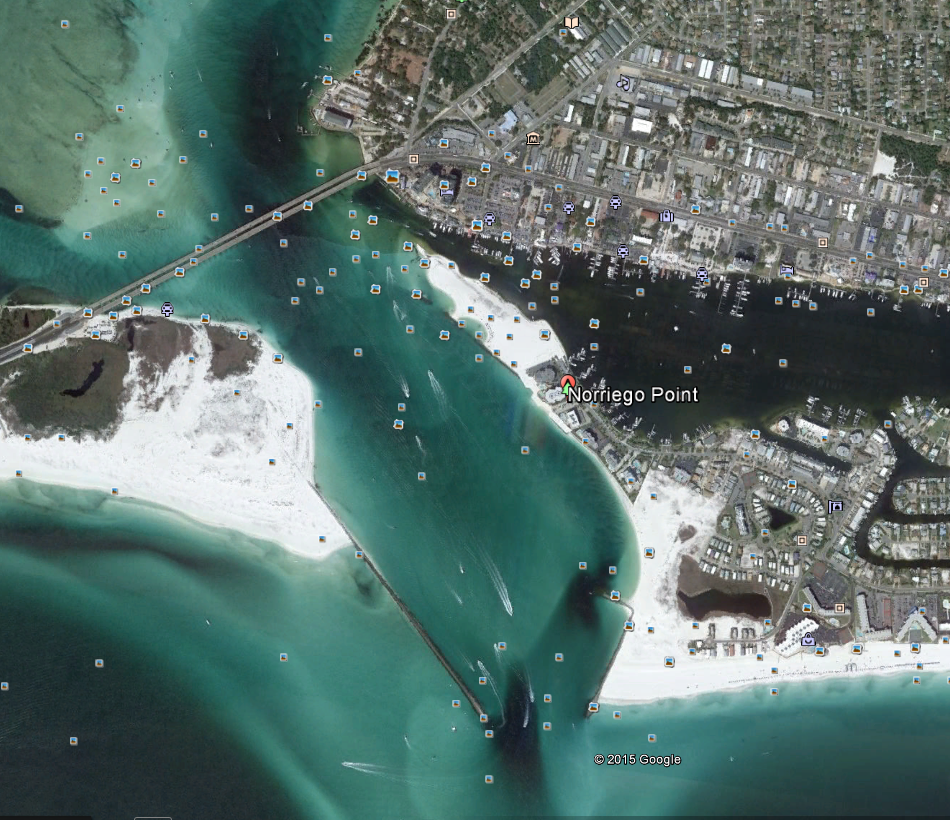 12
[Speaker Notes: In 2013, the East Pass Inlet Management Plan (IMP) was adopted, recommending stabilization of the Point. The stabilization has been permitted but the City of Destin also will wished to include recreational amenities, such as a pavilion, restrooms, signage, trails & additional parking. 

The City received funding through NRDA for the entire project. Should construction come in over budget, the project has an inlet management appropriation that can be used for activities adopted in the IMP. 

Coordination: Since the NRDA funds were neither state nor federal, they can be used as local match for the Inlet Management grant.]
Venice Beach Nourishment/ Stormwater Improvements
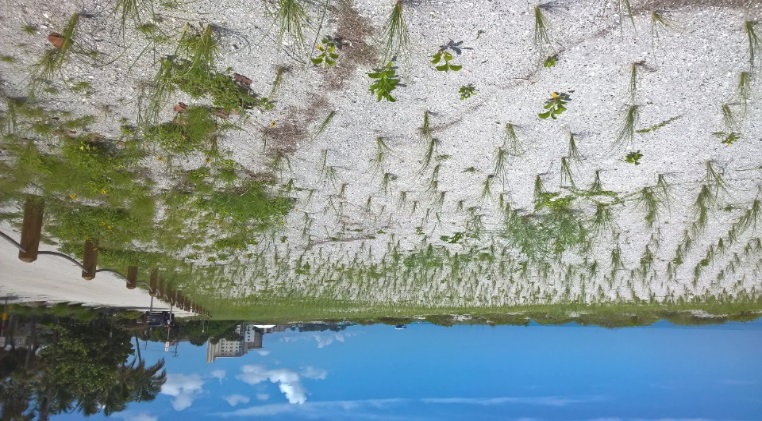 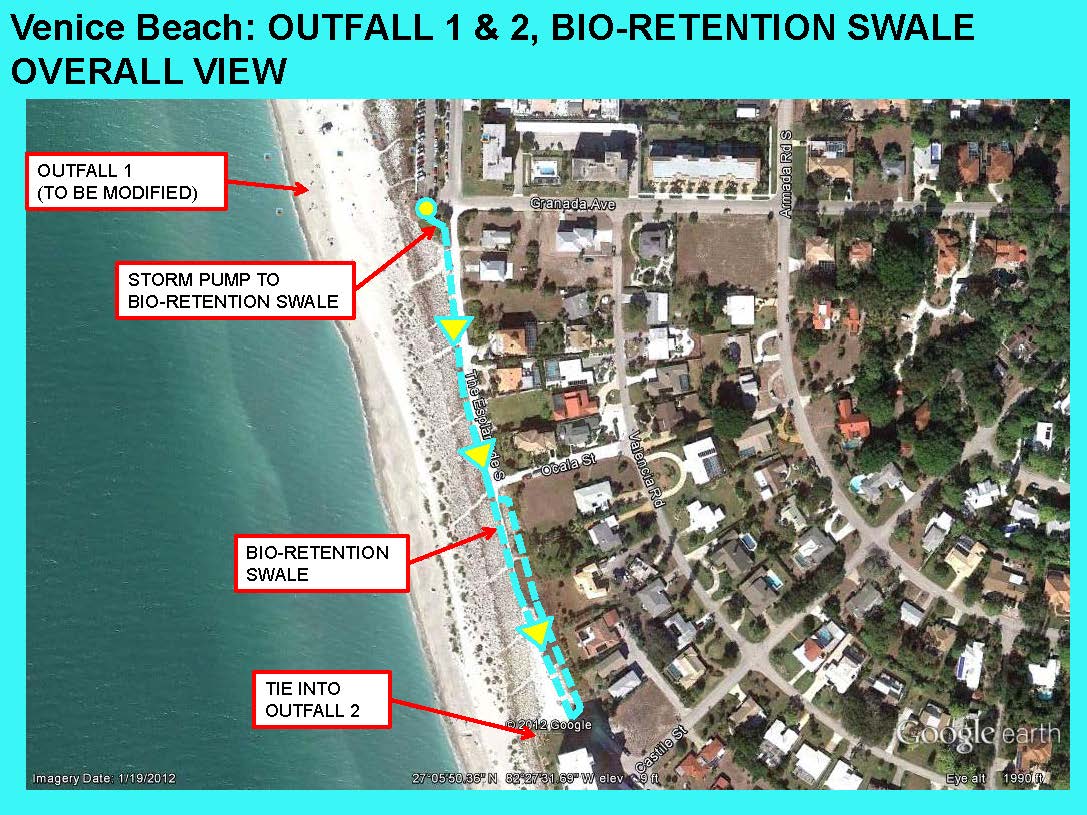 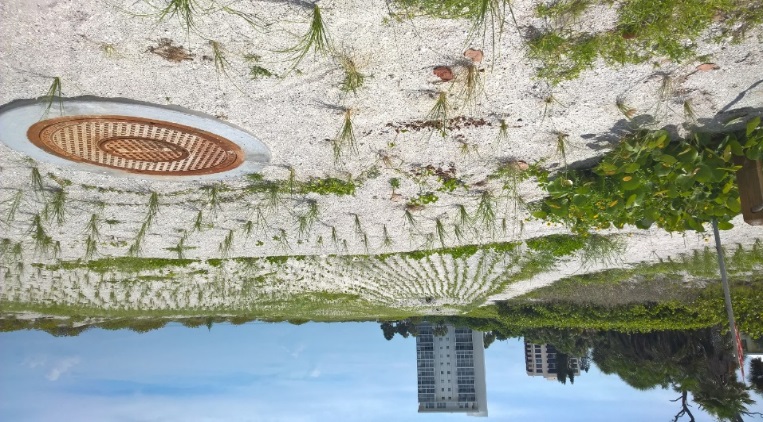 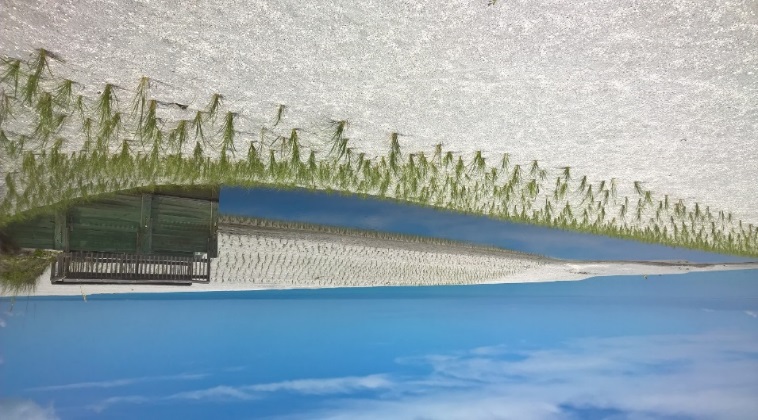 13
[Speaker Notes: The City of Venice recently completed a beach nourishment project, using state matching funds. Like many coastal communities, the design needed to incorporate stormwater outfalls. 

In order to improve water quality at the outfalls, the City applied for and received a WMD stormwater grant & a 319 grant that were combined to build (2) diversion pump systems (WMD grant) and bio-retention swale (BMP- 319 grant). The combination provided stormwater treatment and volume reduction at the beach outfall. 

As you can see, the outfall was vegetated for stabilization and incorporated into the beach project design.]
Other Activities
FY15-16:  84 legislative water projects
FY16-17:  131 legislative water projects


FY15-16:  $41 million springs projects
FY16-17:  $50 million springs projects
10/11/2016
14
DWRA Contacts
Director 
Trina Vielhauer (850) 245-2998,
 trina.Vielhauer@dep.state.fl.us
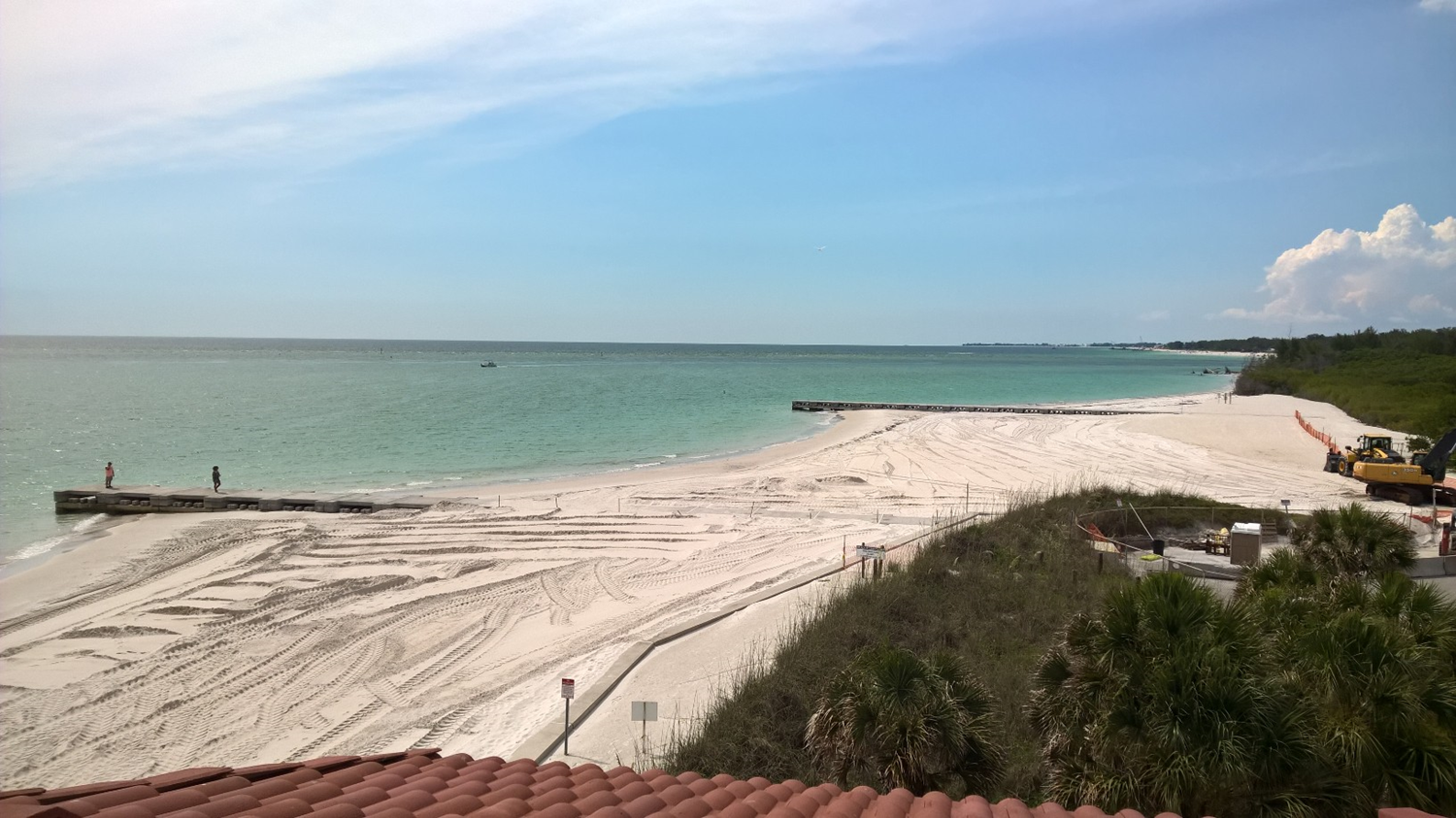 Deepwater Horizon Unit: 
Phil Coram: (850) 245-2167 
Phil.Coram@dep.state.fl.us  


Beaches & Mines Funding:
Alex Reed: (850) 245-2980 
alex.reed@dep.state.fl.us
DEP 319/TMDL Grant:
Kate Merchant: (850) 245-2952
Kathryn.Merchant@dep.state.fl.us


State Revolving Fund: 
Tim Banks: (850) 245-2969 
Timothy.Banks@dep.state.fl.us
15